PHÒNG GIÁO DỤC VÀ ĐÀO TẠO QUẬN LONG BIÊN
TRƯỜNG MẦM NON LONG BIÊN A
Giáo dục âm nhạc
Đề tài: 
                        Dạy hát: Cháu yêu bà
                         Nghe hát: Cả nhà thương nhau
Lứa tuổi: Nhà trẻ ( 24- 36 Tháng)
Giáo viên:Nguyễn Thị Chung
Ổn định tổ chức
Trò chuyện
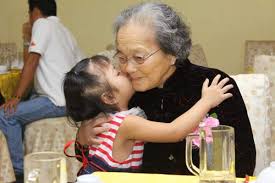 2. Dạy hát: Cháu yêu bà
Tác giả: Xuân giao
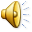 3. Nghe hát: 
Cả nhà thương nhau
Tác giả: Phan Văn Minh
Nghe giai điệu 
đoán tên bài hát
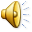 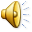